SBAC Mid-Year Check-in
Agenda
Procedural, General Business & Updates  (25 Minutes)
Guest introductions and sign-in sheet
Acting Secretary: Tom Lamar
VOTE: Approve May, June Minutes  
New member applications- Kevin McGrath and Alex Frieden
Charlie leaving
Burning Questions (AFTER you have read all the updates on the 5’ E’s Spreadsheet:-)
 
Focus Section (45 Minutes)
Mid-year check-in on our priorities for the year- Ken 15’
What do we want to get done in the rest of 2017?  Ken 15’
Vision Zero- plans and what it will mean   Adam 15’
 
Engineering Committee Update/ Help Needed (20 Minutes)
Engineering
Other E’s-- what’s one big goal for next month and help that you need to accomplish it?
 
Banter over Beer: Location TBA
What are the low hanging fruit we should pick this year?
July 2017: How are we doing as a Committee?
Membership: 12, 11 current members, 2 candidates elect, 2 more candidates interested
Ex officio members: Only two attend regularly (Mike, Steve)
Coordination with the City
Strong connection/coordination with OSPCD
Weak connection with DPW, T&P and Engineering
Better connectivity with Aldermen
Have not succeeded in getting an audience with the Mayor this year
Five “E” Teams
Leadership changes in three of the Teams (Kevin, Katie, and Alex are new leaders this year)
Teams working well and getting things done
Most teams meet monthly
All could use more members
Bike Month Events- strong presence (Kick-off Event, RHC, Bike Talks)
2017 Highest Priorities (set in January)
Bike safety involving all Five E’s  (bike advocacy panel, web site safety info)
 Webster Ave improvements  (laid advocacy groundwork, parking studies)
 Ensuring bike mobility/safety during Union Sq. construction
 Ensuring bike mobility/safety during Beacon St construction and ensuring final design
 Elm/Cedar/Mossland St bike plan (ongoing)
2017 Low Hanging Fruit (set in January)
Contra flow on Marshall St and Roseland St
 Bike Lane on School St from Medford to Highland
 Release updated Bike Map
 Increased communication with Aldermen
 Get City to conduct a Transportation Survey  (planned for fall)
 Promotion/enforcement of 25mph speed limit, creation of 20mph safety zones, and enforcement of no parking in bike lanes
 Educate Beacon St residents about how to interact with the cycle track
July 2017: Things we’re proud of:
Evaluation
Neighborways focus (and adding Mark as a member!)  BS, GS, EK
Working with City to make sure Beacon St cycle track gets built right  BS, AF
Encouragement
Building a coalition of supporters for Webster Ave PBL project  TL, KM, KC, MC, SW, CD
Successful Rush Hour Challenge  AA
Education
Bike Safety mailings sent out with the parking permits   AE, LW
Pushing city for bike safety around construction areas (Beacon St last winter)  EB
Enforcement
Working with city to use VMB’s to get out bike safety messages  IW
Letter to Ride Share companies  KP

Shortening our meetings!!
July 2017: Things we’d like to accomplish this year
Continued focus on Bike Safety
Evaluation/Engineering
Webster Ave PBL’s   AE, GS, KC, KM, AF, CD
Beacon St PBL’s from Washington St to Inman Sq   AE, KC
Better bike facilities on Elm Street (climbing lane from Somerville Ave to Cedar) IW, AE, LW
Better data capture (e.g. before/after data on Washington St betw. McGrath and Union)  MC
Pop-up PBL’s  AA
Safety improvements for Powderhouse Square  EB
Follow through on re-surfacing projects (e.g. Broadway, Medford St)  TL
Education/Enforcement
Bike safety and mobility during Webster Ave reconstruction  KP
Organize a workshop with SPD to educate bicyclists and motorists sharing the road  EK
More 20 mph speed zones (e.g. Elm St near Porter Sq, Holland St in Davis Sq)  LW
Beacon St cycletrack education  SW
July 2017: Low Hanging Fruit
Evaluation/Engineering
Marshall St contra flow  KC
Sycamore St contra flow   AE
Cedar Street contra flow  BS
Roseland St two way for bikes  AA
Add westbound bike lane on Medford St (Walnut to Pearl St)   TL
Buffered bike lane on Medford St between Somerville Ave and Cambridge line  MC
Add “Except Bikes” signs to “No Turn on Red” signs  TL
Add plastic bollards on Elm St right turn to Cutter and then Cutter on to Summer  AA
Priority List of projects  MC
Encouragement
Ensure good bike accommodations in the revised zoning code  TL
Get city to adopt Winter snow plow policy  IW, KM
Education/Enforcement
Create and distribute postcard flyers about sharing the road  EK
Get listed on People for Bikes list of local bike groups   EB
Parking ban on Park/Dane St as needed during Beacon St construction  CD
SBAC Engineering TeamJuly 2017
Somerville Bicycle Committee
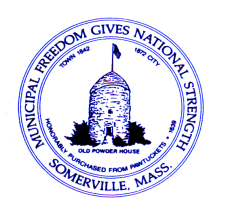 Cedar Street Concept
Improve bicycle network/ permeability by creating contra-flow lane
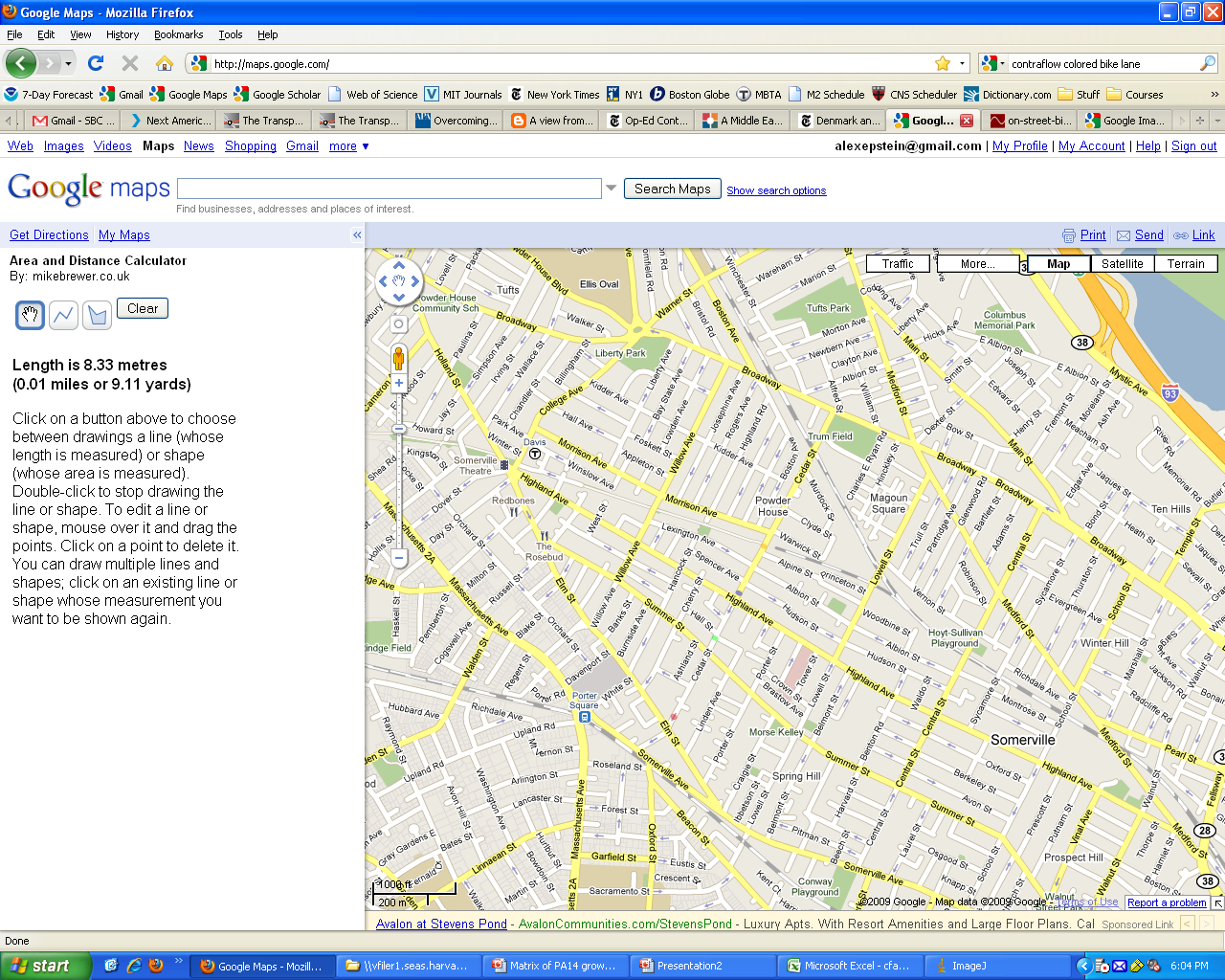 1- way Cedar Street: Elm to Highland
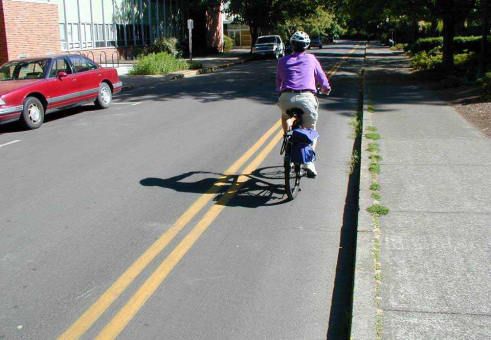 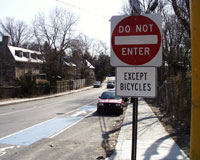 +
Proposed
Existing
Parking line
One-way
One-way
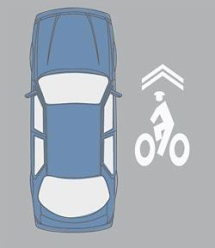 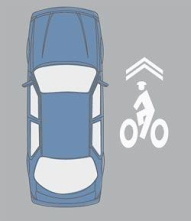 NE to 
Highland Ave;  uphill
5’ colored
advisory bike
lane
5’ colored
contraflow
curbside lane*
7’ parking
5’
9’
18’ travel
8’ parking
*add traffic signal heads facing contraflow bicycle traffic at Summer St and Highland Ave
26’
26’
Existing design
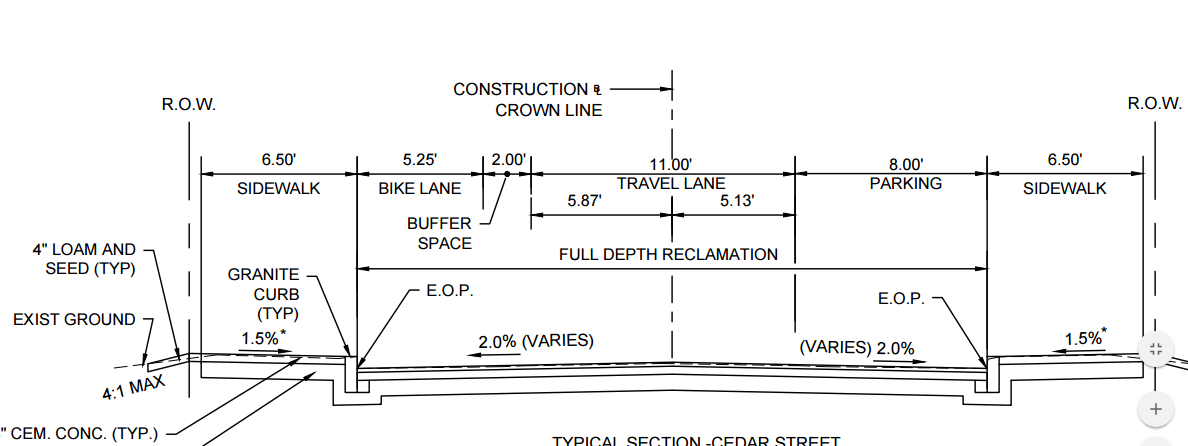 Recent design proposal
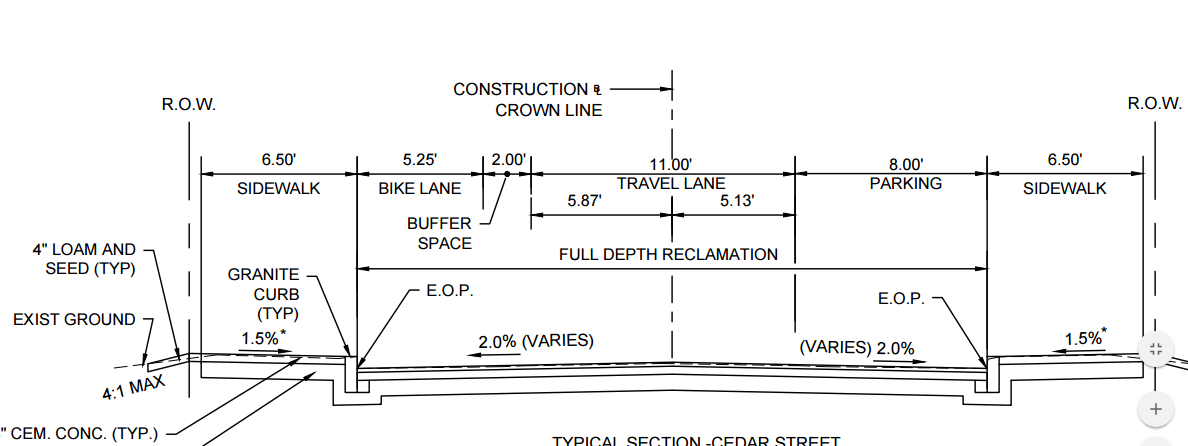 Contra
Flow
5’
4.5’
7’
9.5’
Advisory
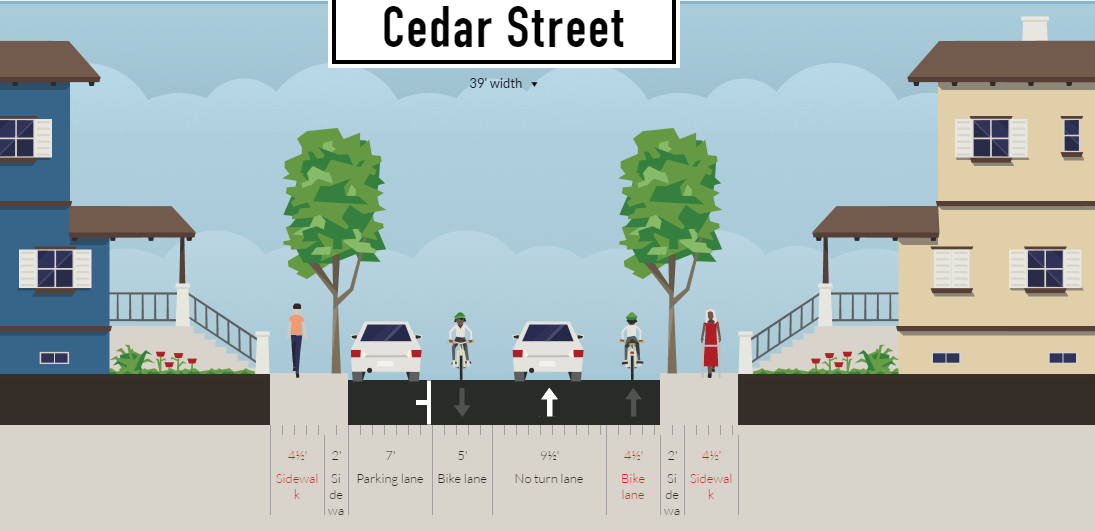 Contra
flow
Conceptual striping plan with contra-flow bike lane. The with traffic bike lane could be as narrow as 4 feet and the half foot could be added to the vehicle or contra-flow lane depending on design goals.
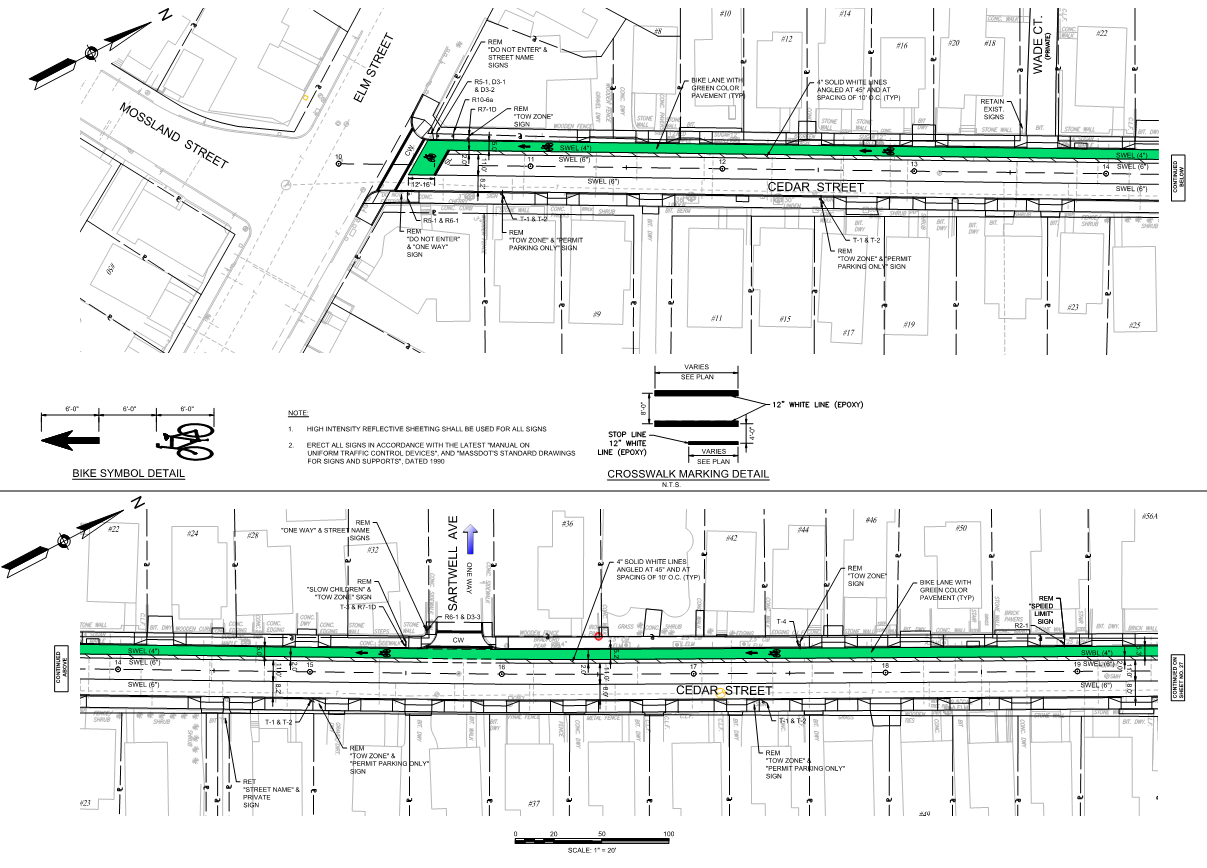 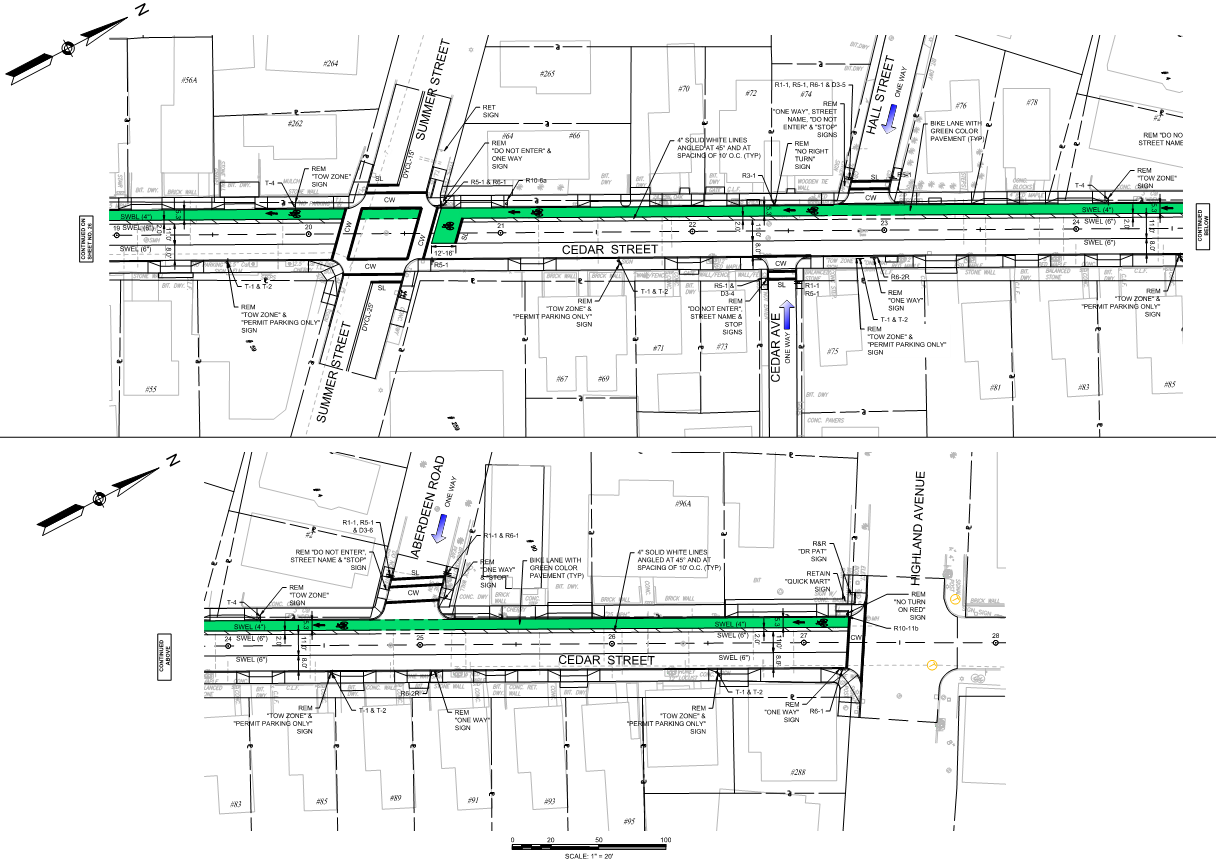 Elm St (Cedar to S’ville Ave)
Climbing lane?
Or Intersection lane?
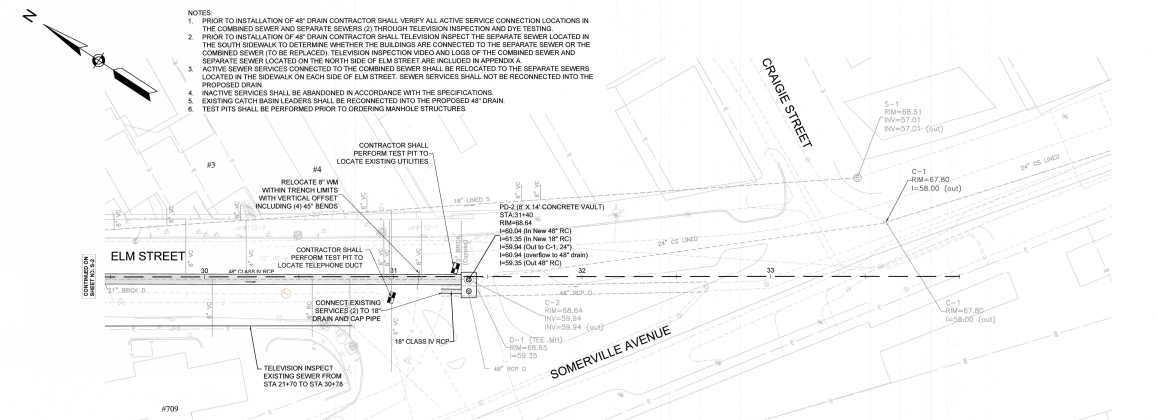 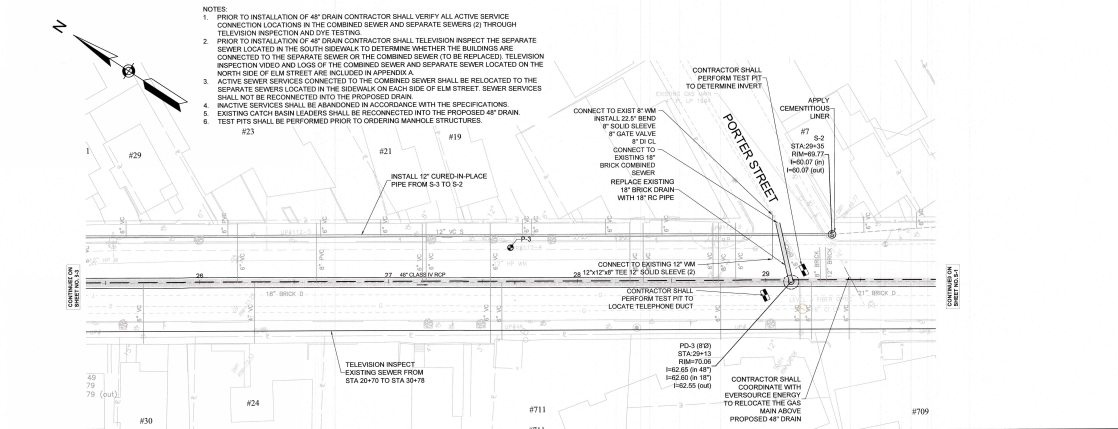 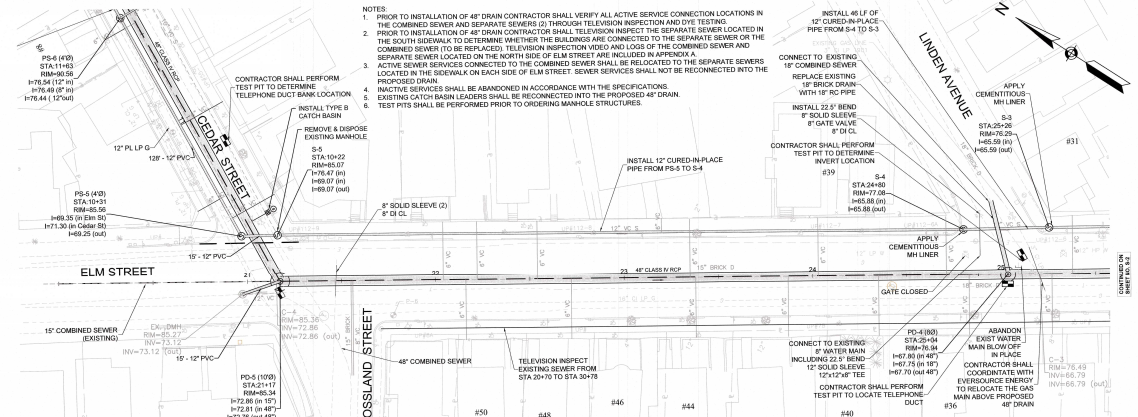 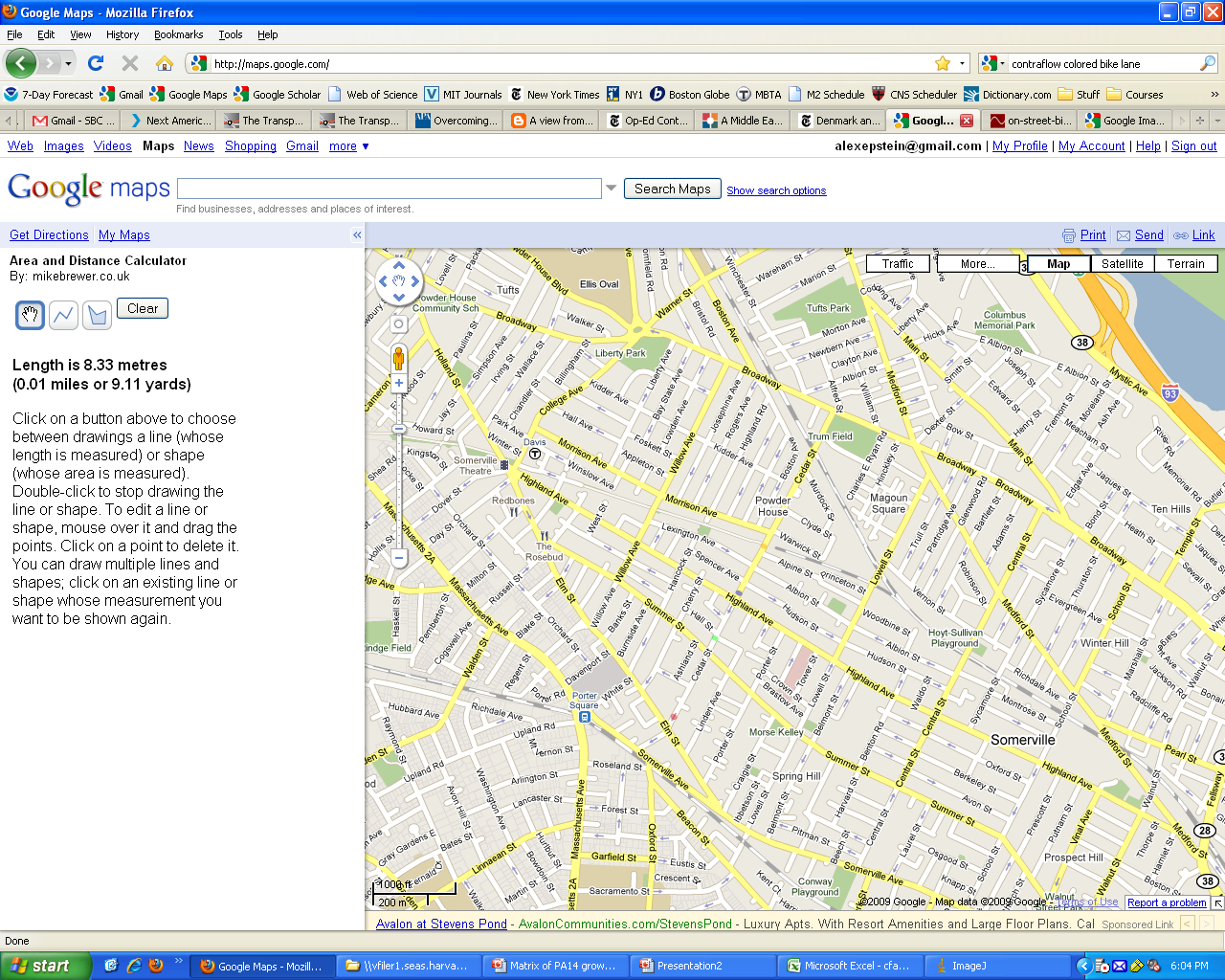 Mossland Street: reduced parking
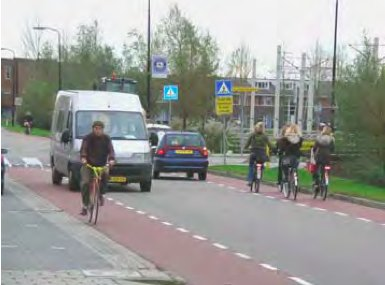 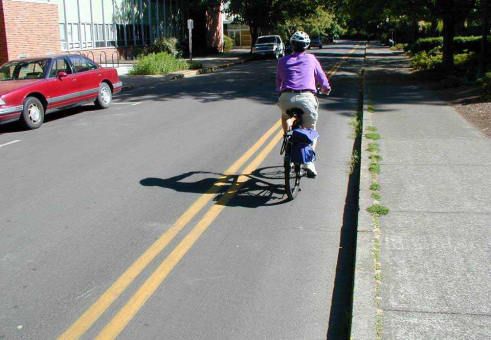 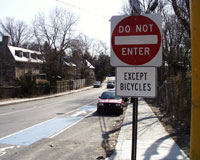 +
+
Proposal A: 
One side of parking removed
Existing
12’ shared lane
5’
5’
7’
9’
7’ parking
7’ parking
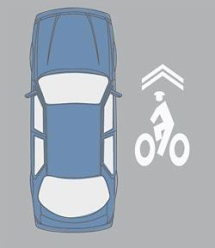 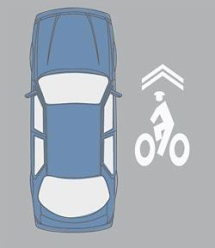 Parking line
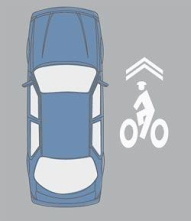 One-way
1-side parking
2-sides parking
Somerville Avenue Intersection
Somerville Avenue Intersection
NE to Elm Street
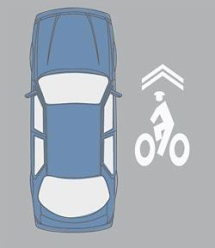 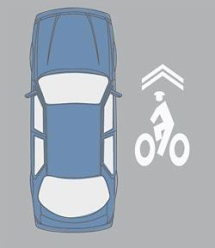 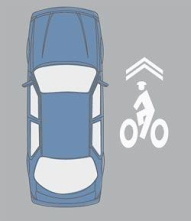 5’ colored
contraflow
curbside lane*
26’ shared lane
8’
5’
5’
8’
26’
26’
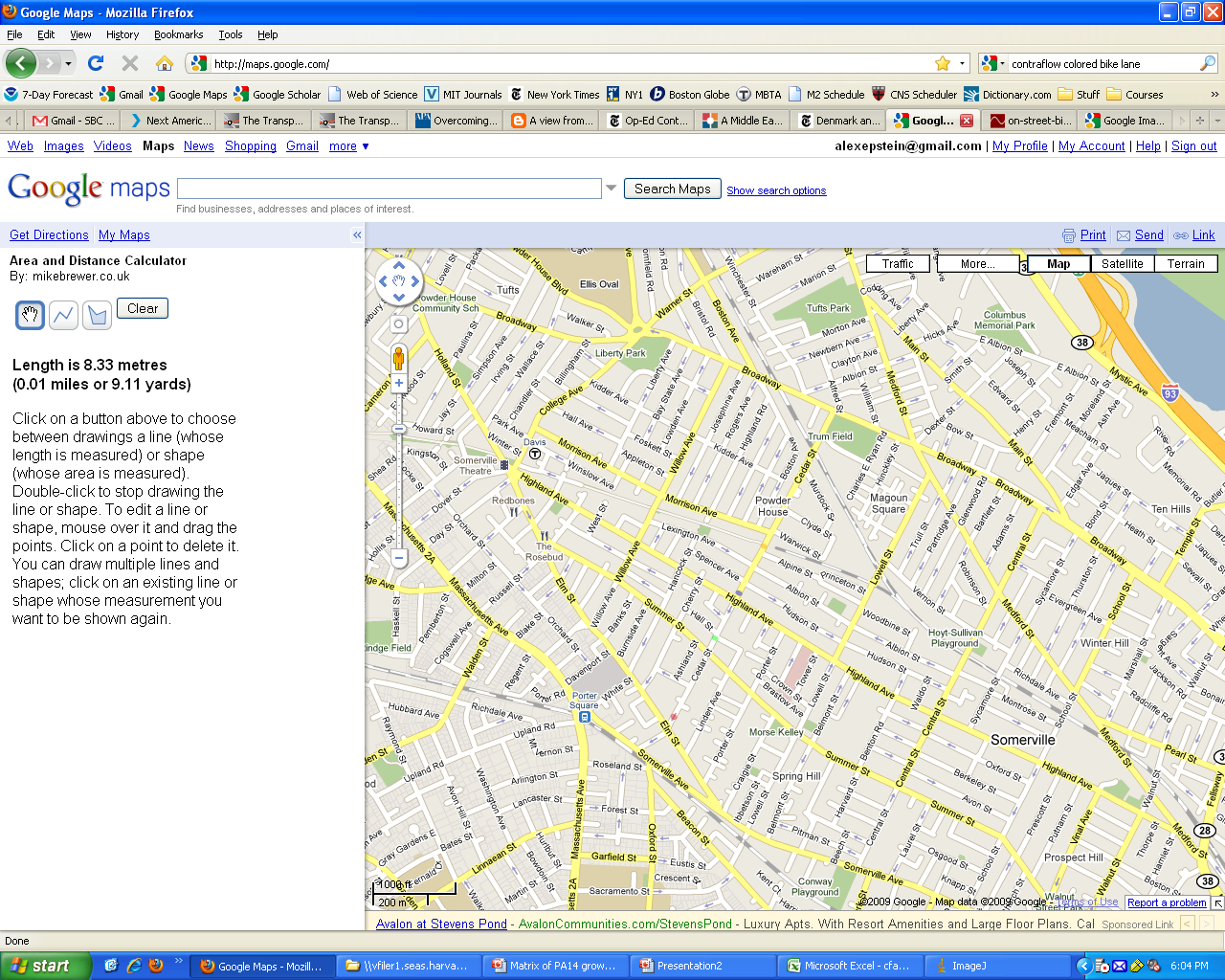 Mossland Street: retained parking
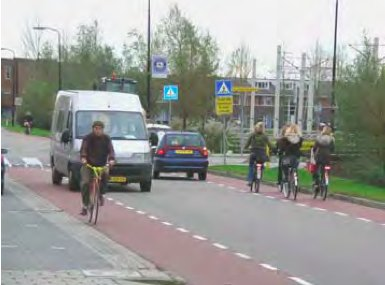 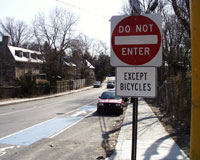 +
Proposal B: 
all parking retained
Existing
7’
7’
5’
7’
12’ shared lane
7’ parking
7’ parking
One-way
Parking line
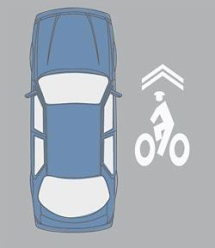 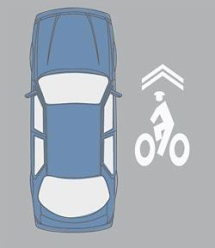 5’ colored
advisory bike
lane
2-sides parking
One-way
2-sides parking
Somerville Avenue Intersection
Somerville Avenue Intersection
NE to Elm Street
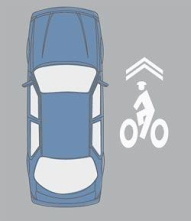 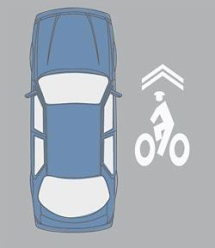 10.5’
10.5’
5’ bike lane
26’ shared lane
26’
26’
Powderhouse & College Avenue Protected Bicycle Lanes
Proposal for low cost/ low stress facilities
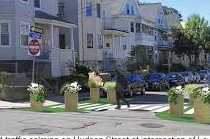 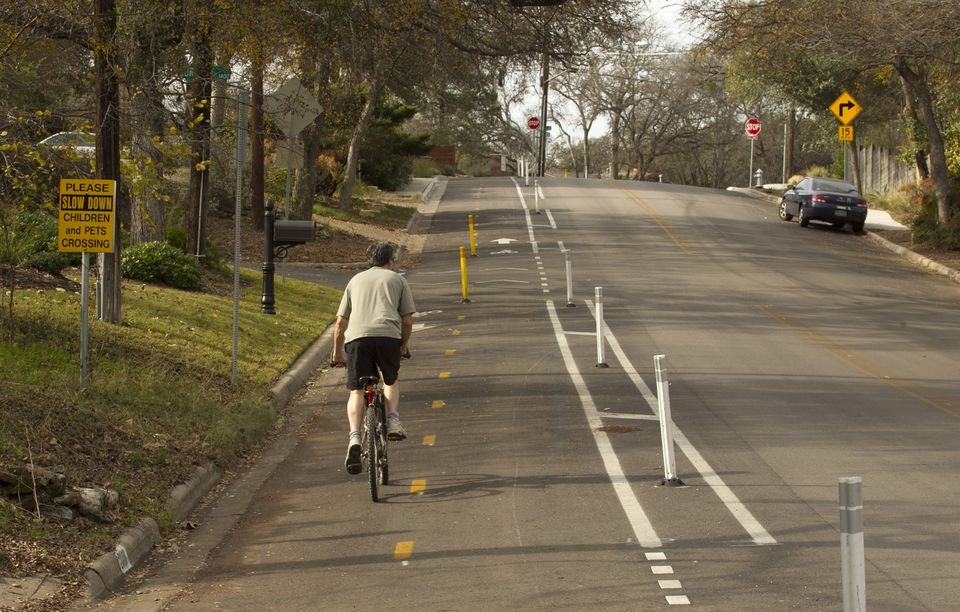 Two way cycle track			        		     Neighborway
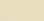 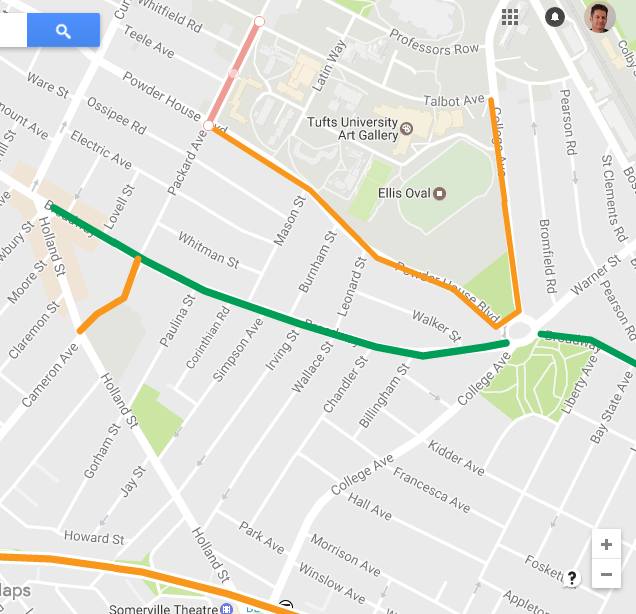 Legend:


Proposed two way cycle track (Approx 1 mile). The priority is College and Powderhouse.  Packard would be nice if possible. 

Packard Avenue Option

Existing bike lane (Somerville Network). This would extend the current network from Broadway further east and North

Also shown: Powderhouse school path and Community Path
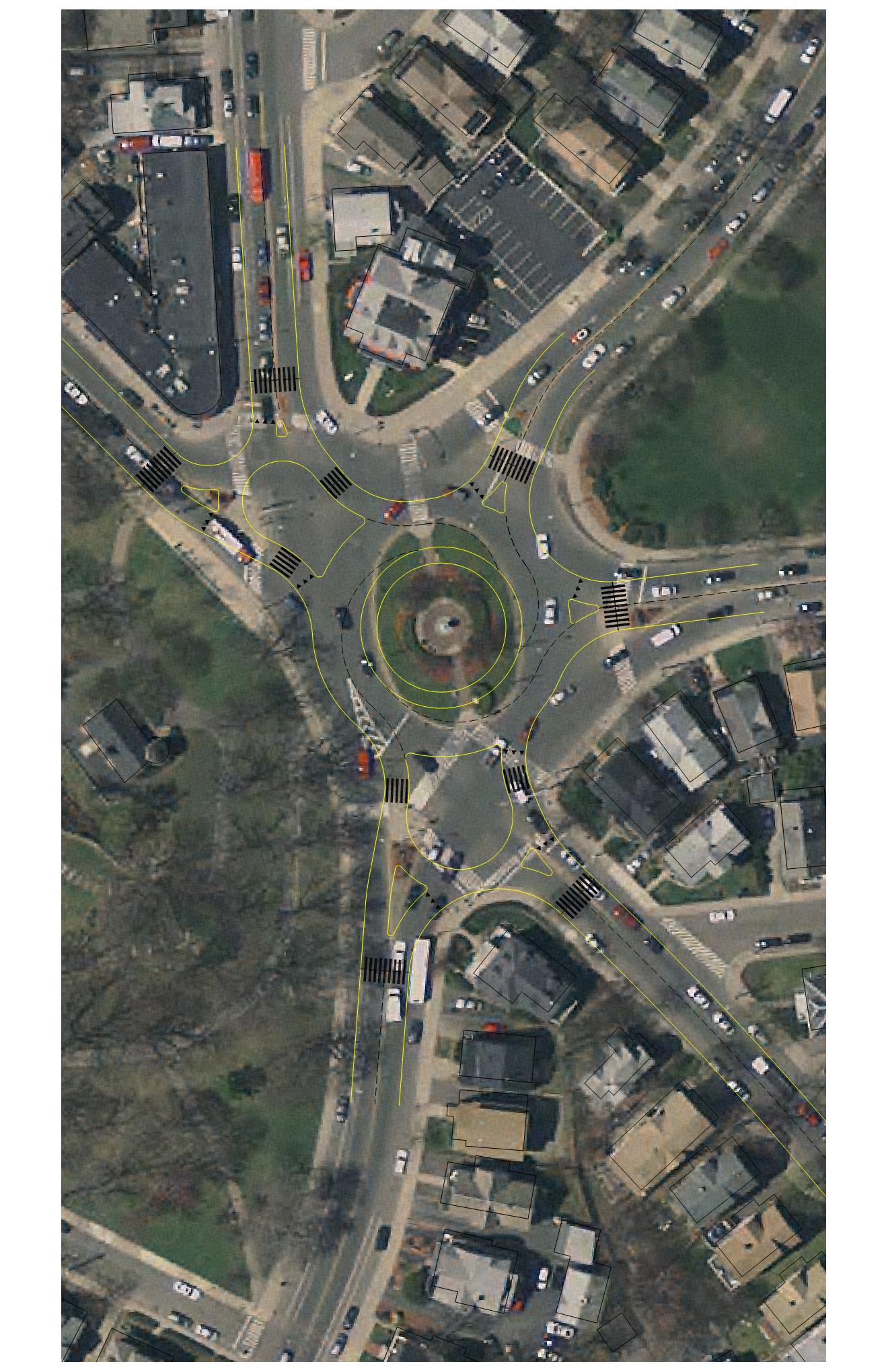 Powderhouse Square
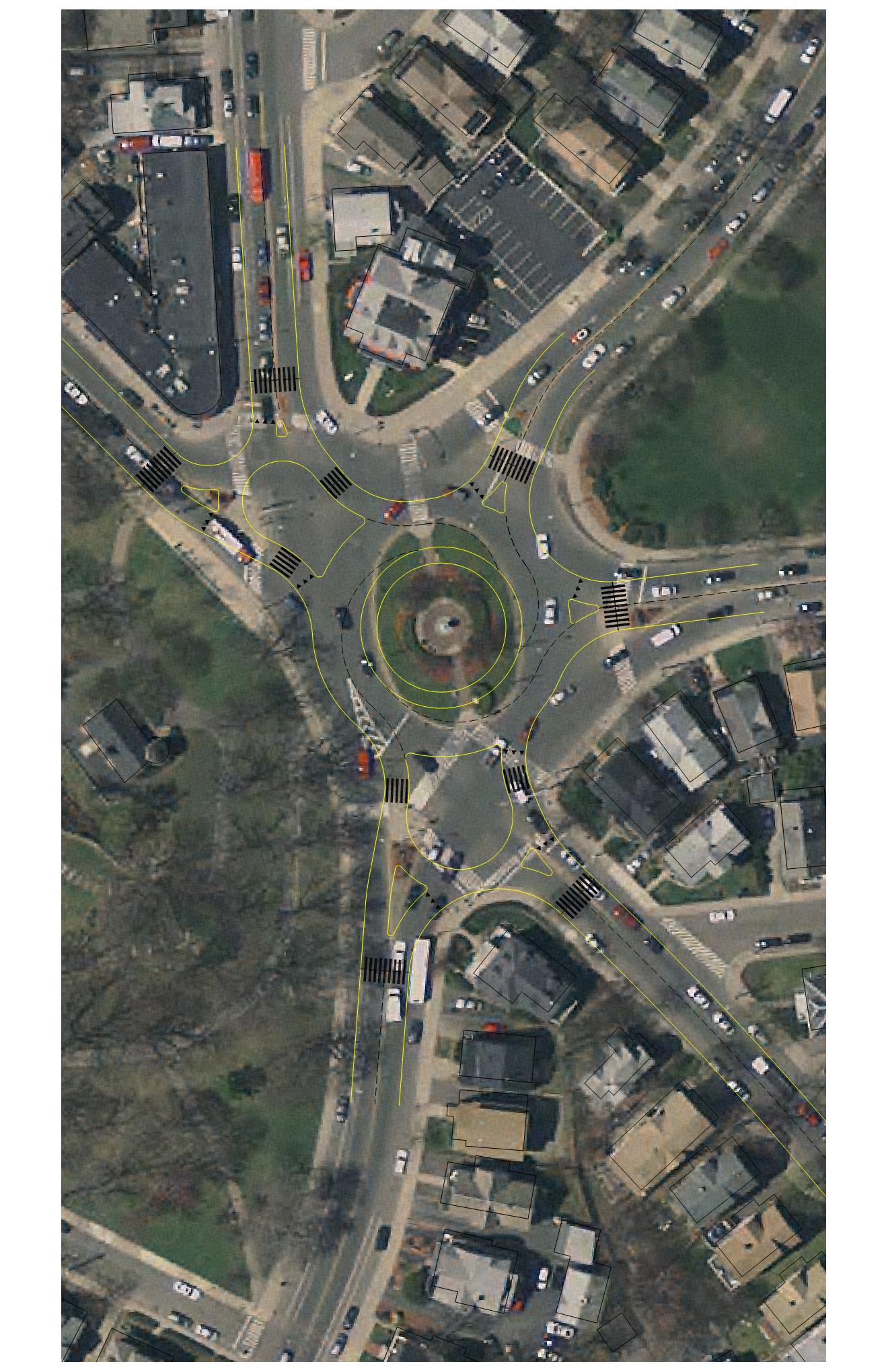 Powderhouse Square
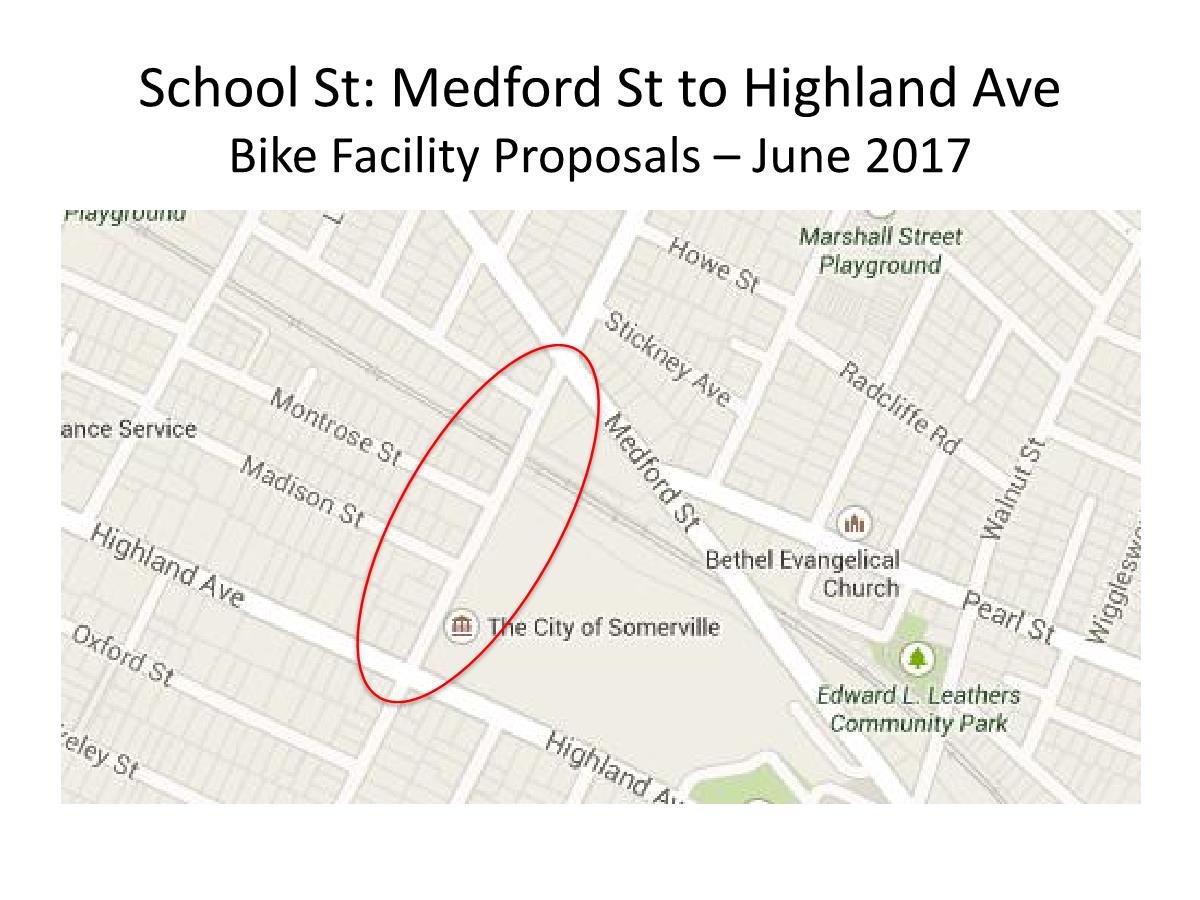 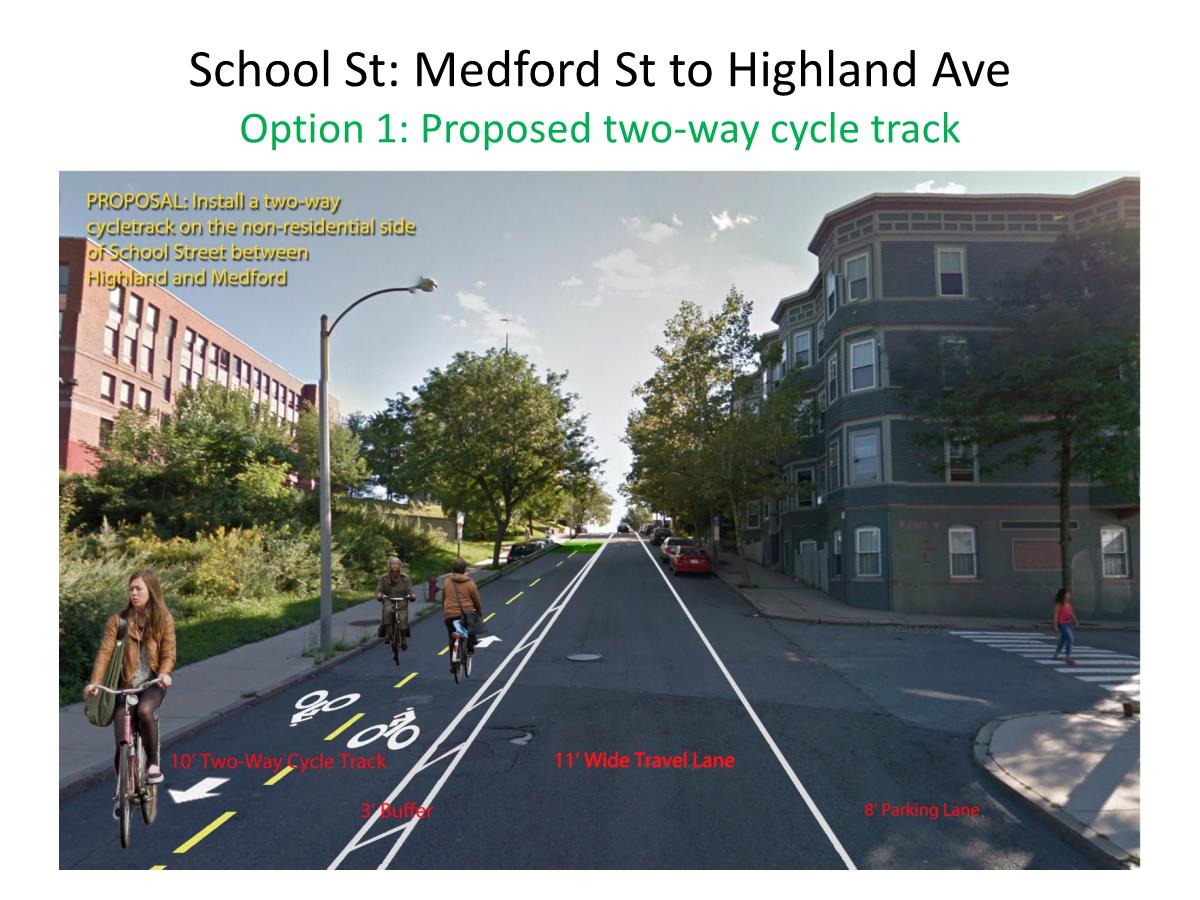 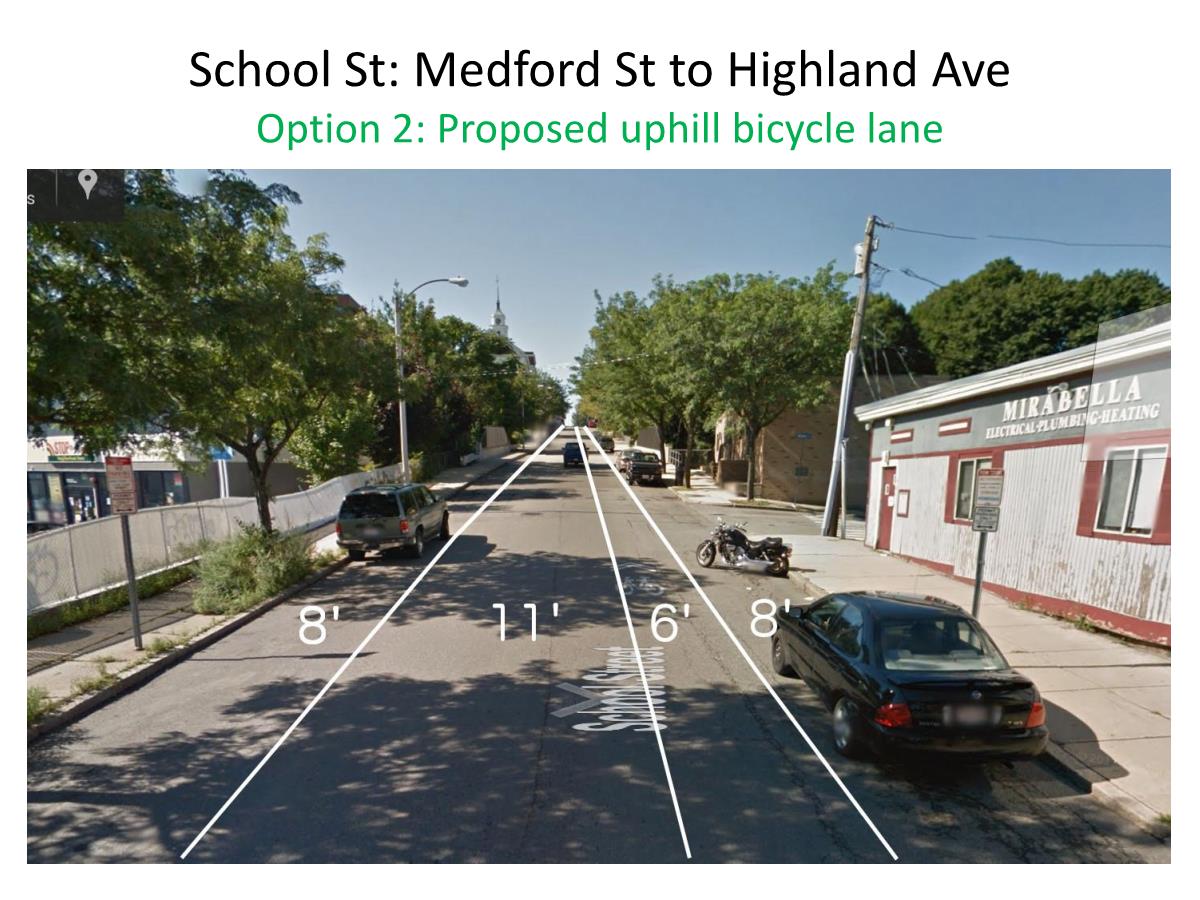 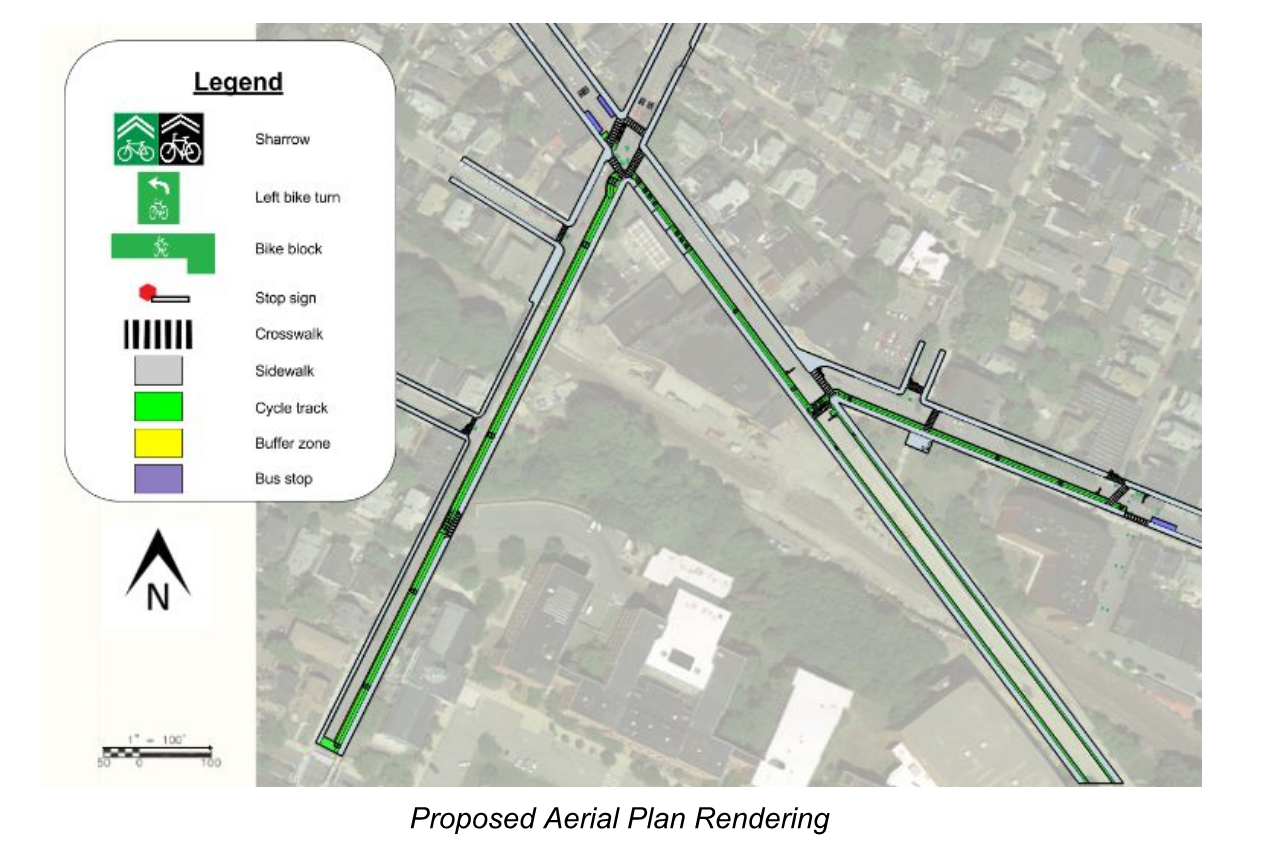 Gilman Square
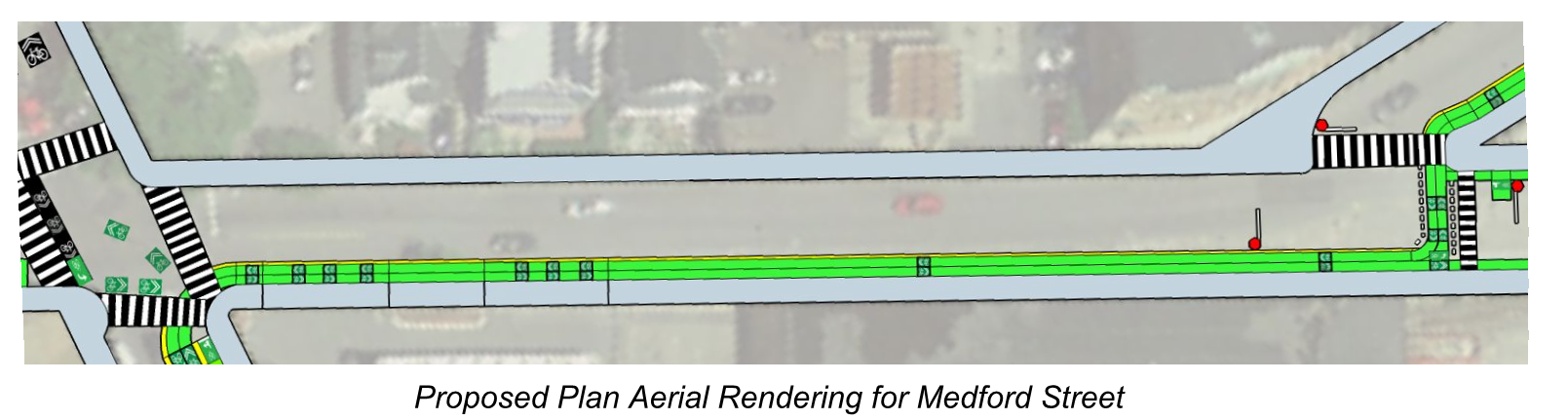